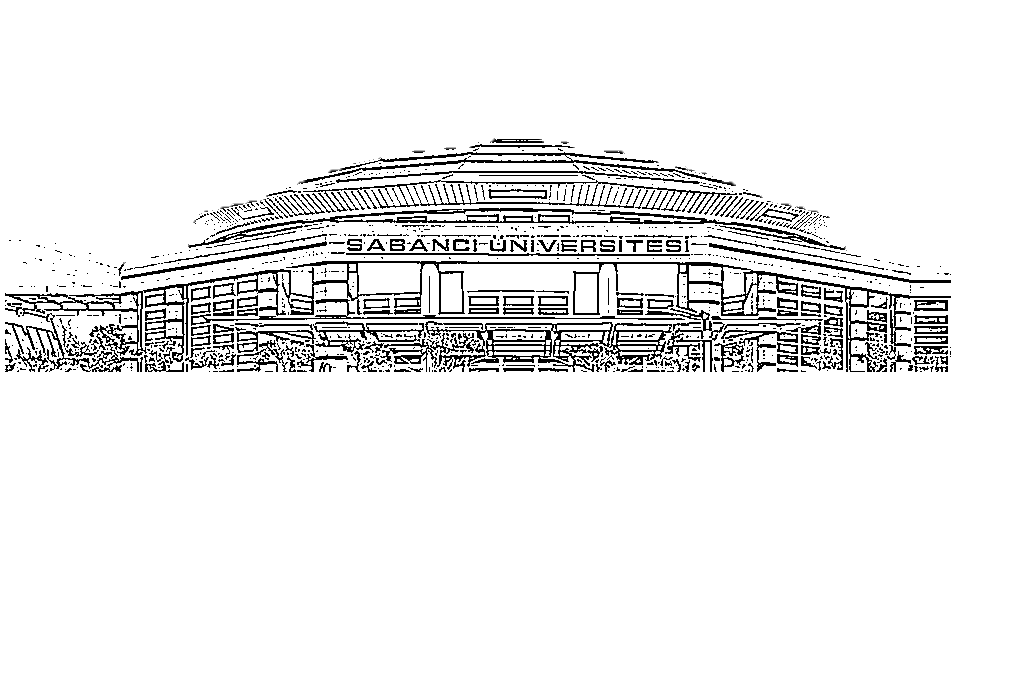 On the Efficacy of Fingerprint-Based mmWave Beamforming in NLOS Environments: Experimental Validation
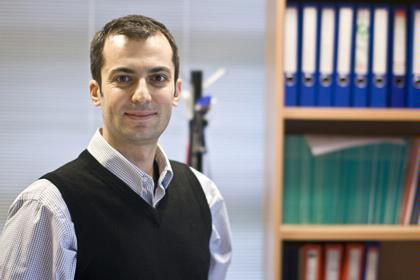 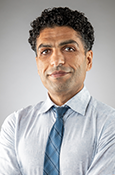 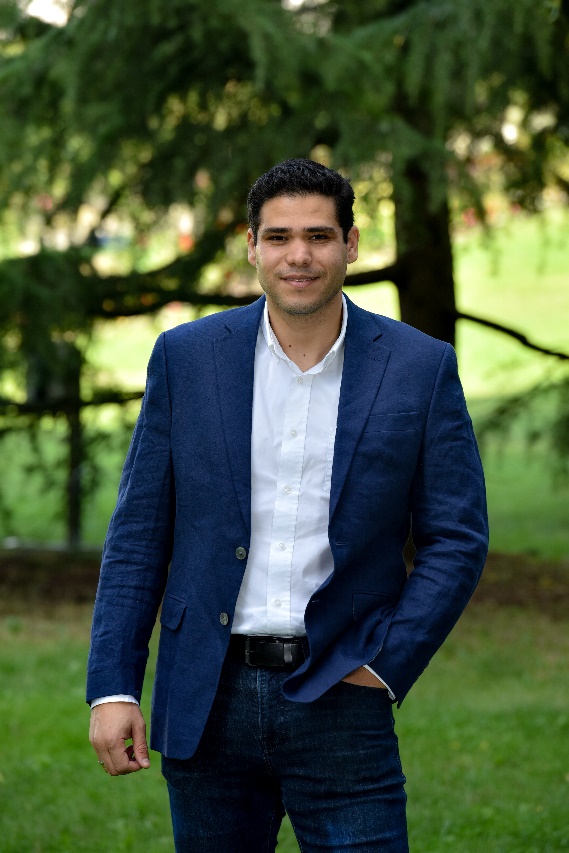 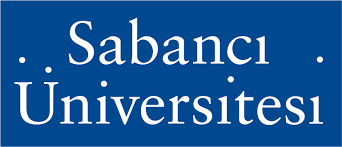 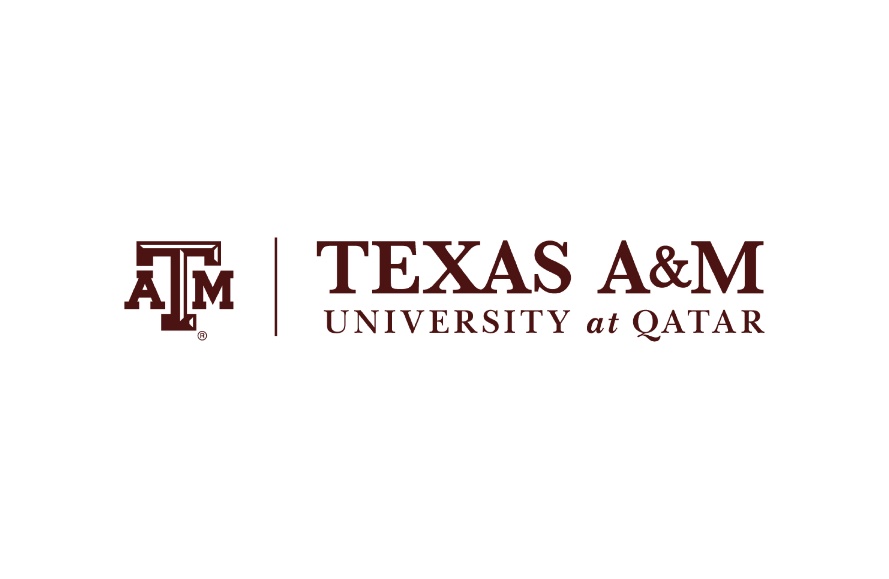 Ali Ghrayeb
Mohaned Chraiti
Outline
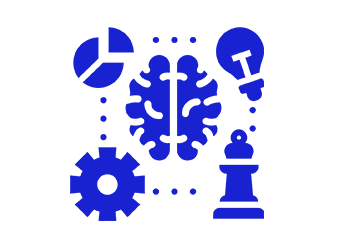 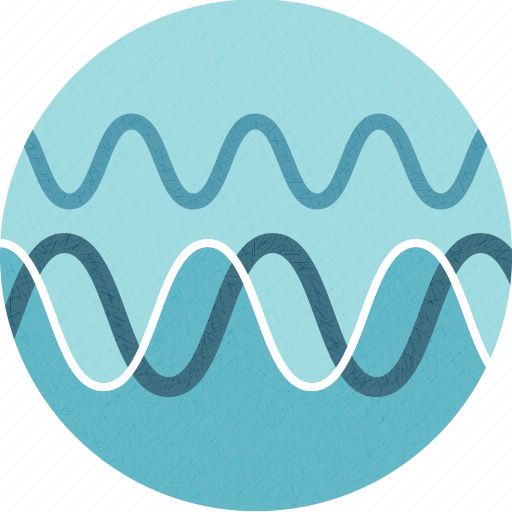 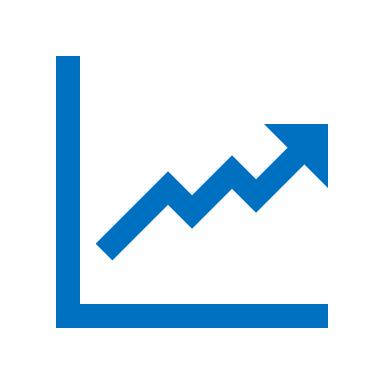 Results
Finger printing
Coherence Time
Experimental set upArray gain
Conclusion
PrincipleAI empowered Finger Printing
DefinitionBeam coherence time vs channel coherence time
Conjecture
2
Coherence Time/spaceDefinition
Channel equalization
Error probability
Channel estimateis almost time invariant
Finger printing

Principle: beam search according the steering vectors in a surrounding area (often collected offline)
Assumption: there is correlation between the beam direction and the location of the user
=> Beam direction channel coefficient is almost constant in a given proximity
Advantage: low beam tracking overhead
Channel CT
Beam CT
Beam and width direction estimate are almost time invariant
Beam steering vector
Received power
Sub-6GHz: BCT=CCT
3
Coherence Time/SpaceCCS vs BCS: the case of free space transmissions (single ray)
0
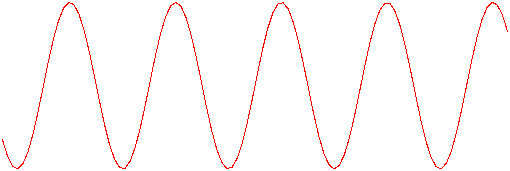 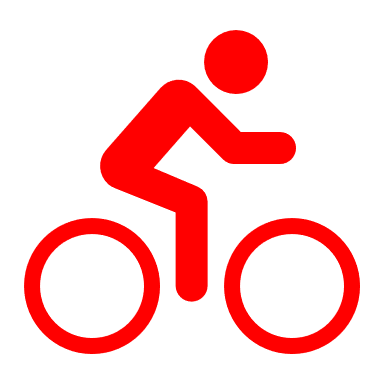 0
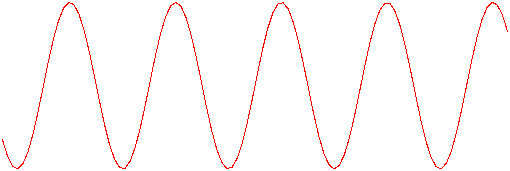 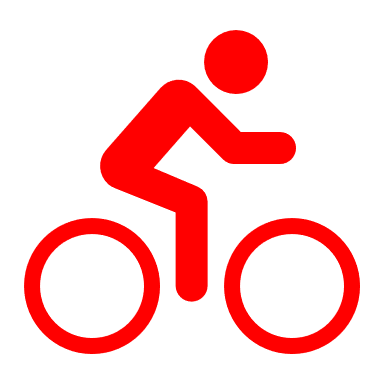 4
Coherence Time/SapceSparse vs rich scattering
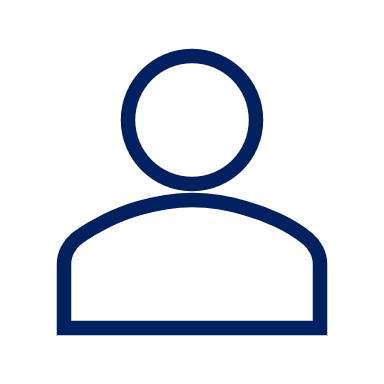 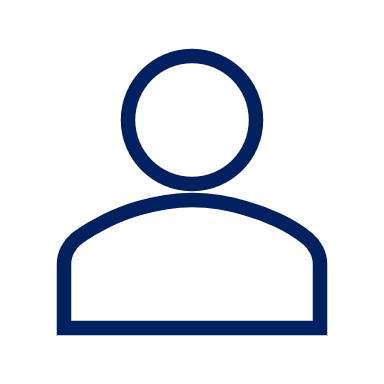 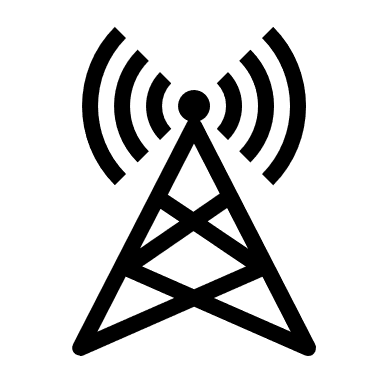 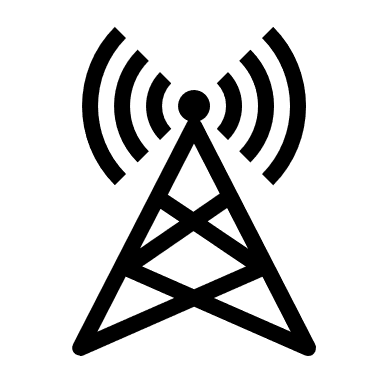 d
d
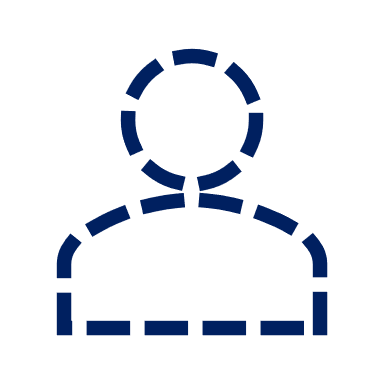 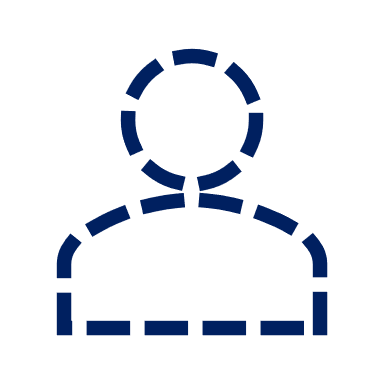 5
Coherence Time/SpaceConjecture Implications
Others works
Radio resource allocation often require SNR estimate
Multiplexing
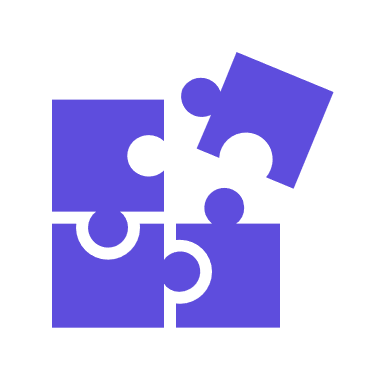 6
Coherence Time/Sapce Preliminary results
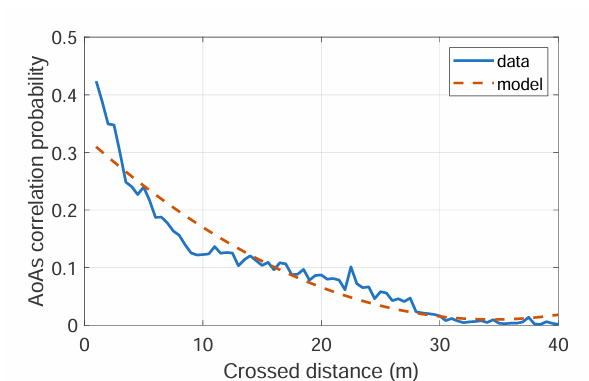 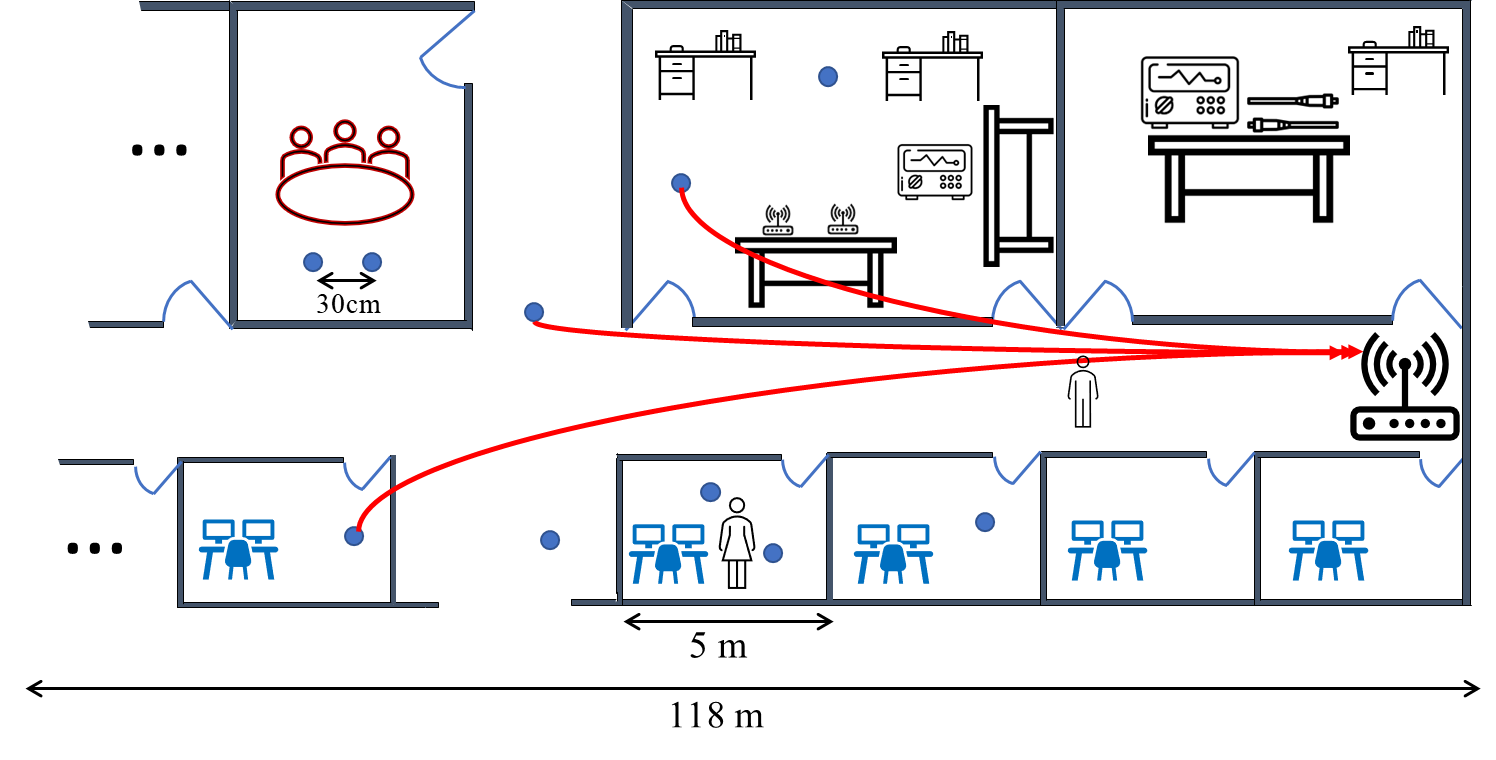 7
Finger printing Principle
Preliminary results
There a probability that users in a given proximity have almost similar antenna radiation patterns: mmWave BCT>>CCT
Users in different surroundings most likely to experience different antenna radiation patterns
Illustrative example:
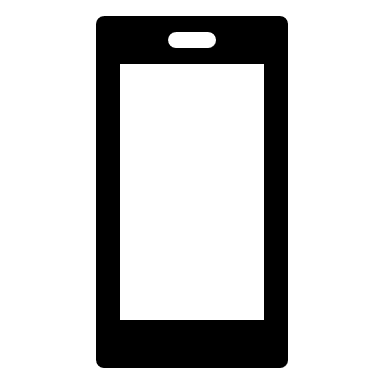 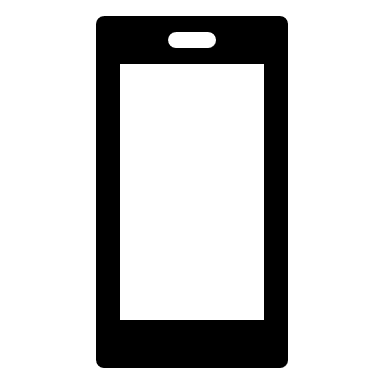 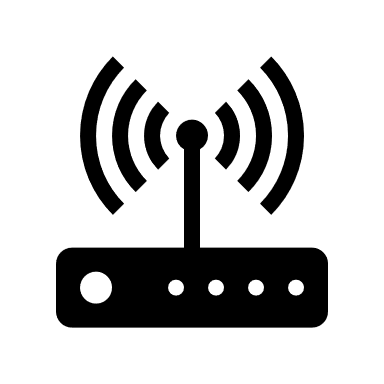 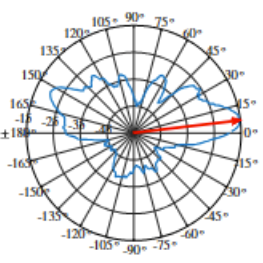 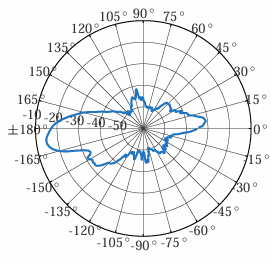 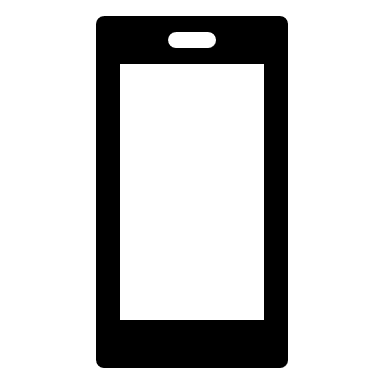 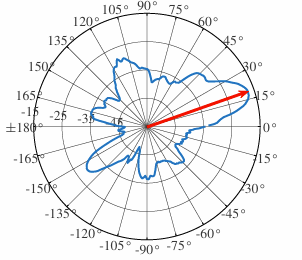 Coverage area
8
Finger printing Implementation: DNN
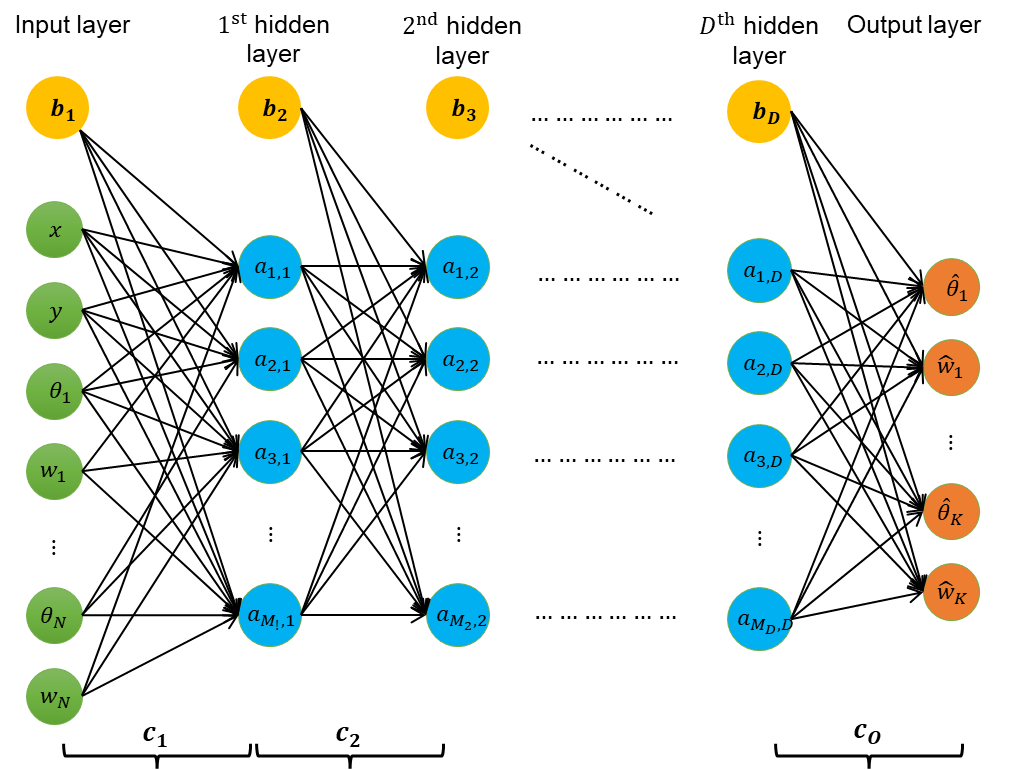 DNN architecture for fingerprint mmWave beamforming
9
ResultsHarsh propagation environment: Indoor office environment
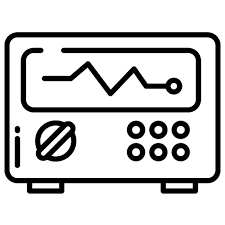 …
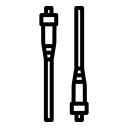 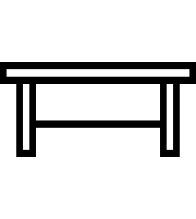 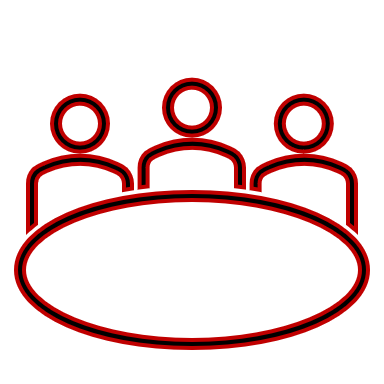 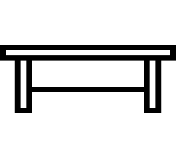 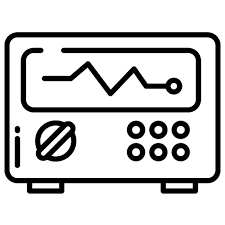 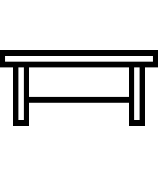 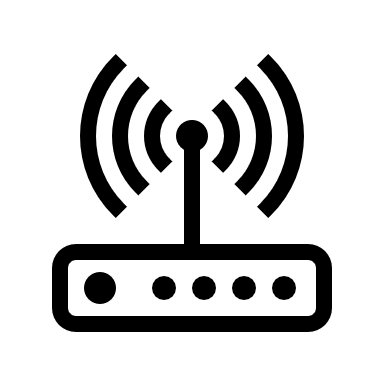 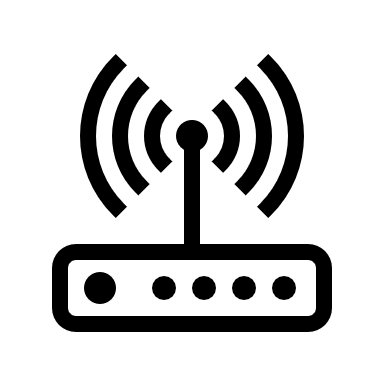 30cm
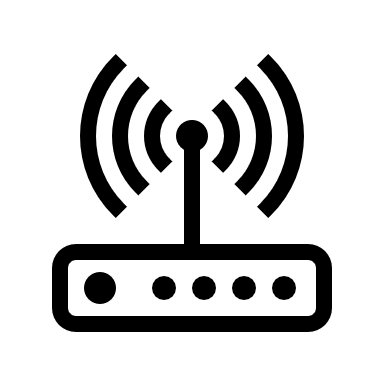 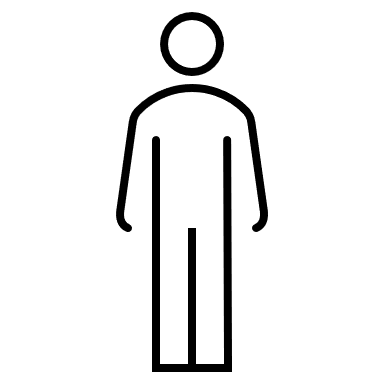 Experimental vs ray tracing
Two-ray model does not match the experimental results [10]=> five ray's model
…
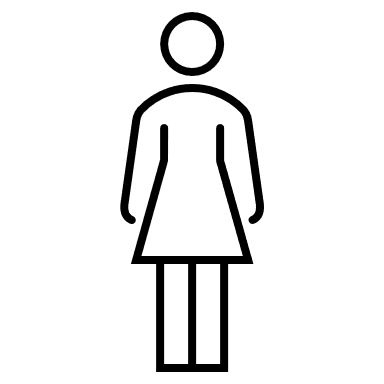 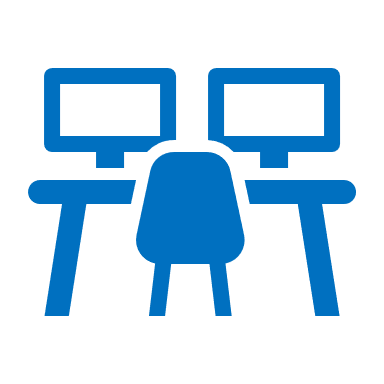 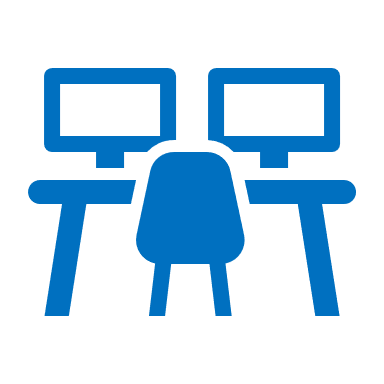 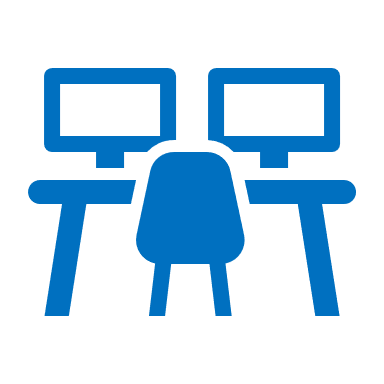 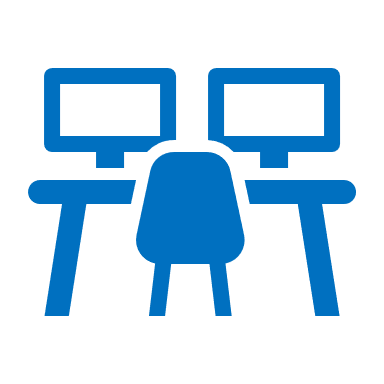 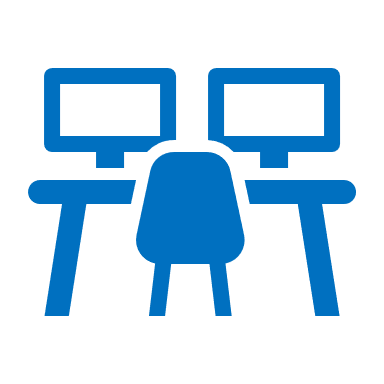 5 m
118 m
Dynamic environment: moving obstacles
10
Results Array gain: perfect location side information
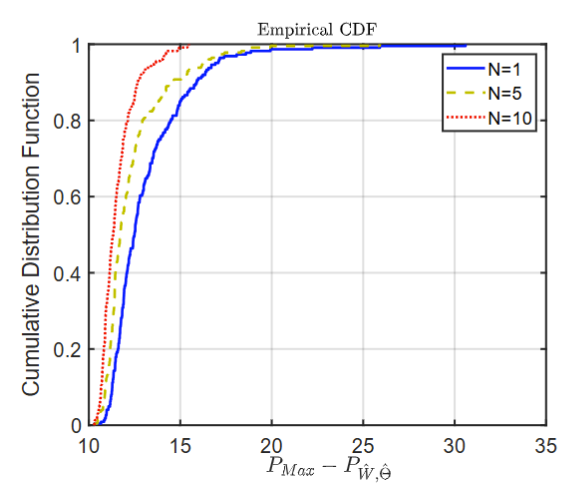 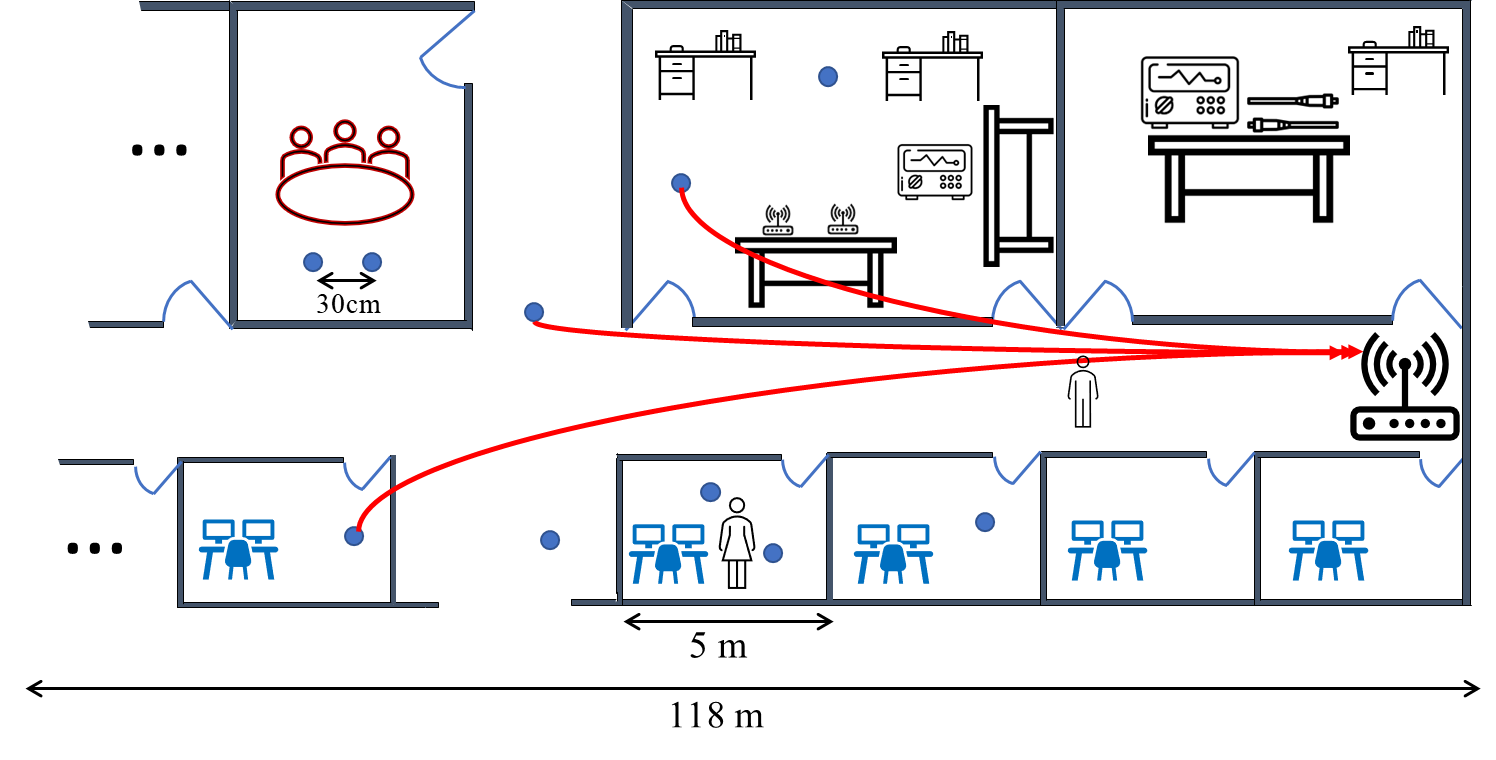 The CDF of max-to-achievable gain for different values
of the surrounding N
11
Results Array gain: non perfect location side information
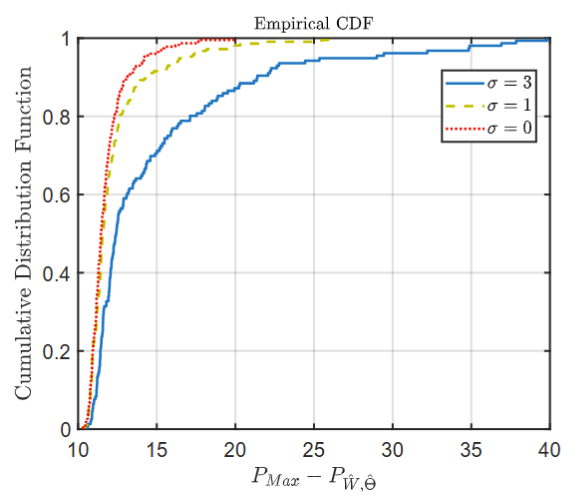 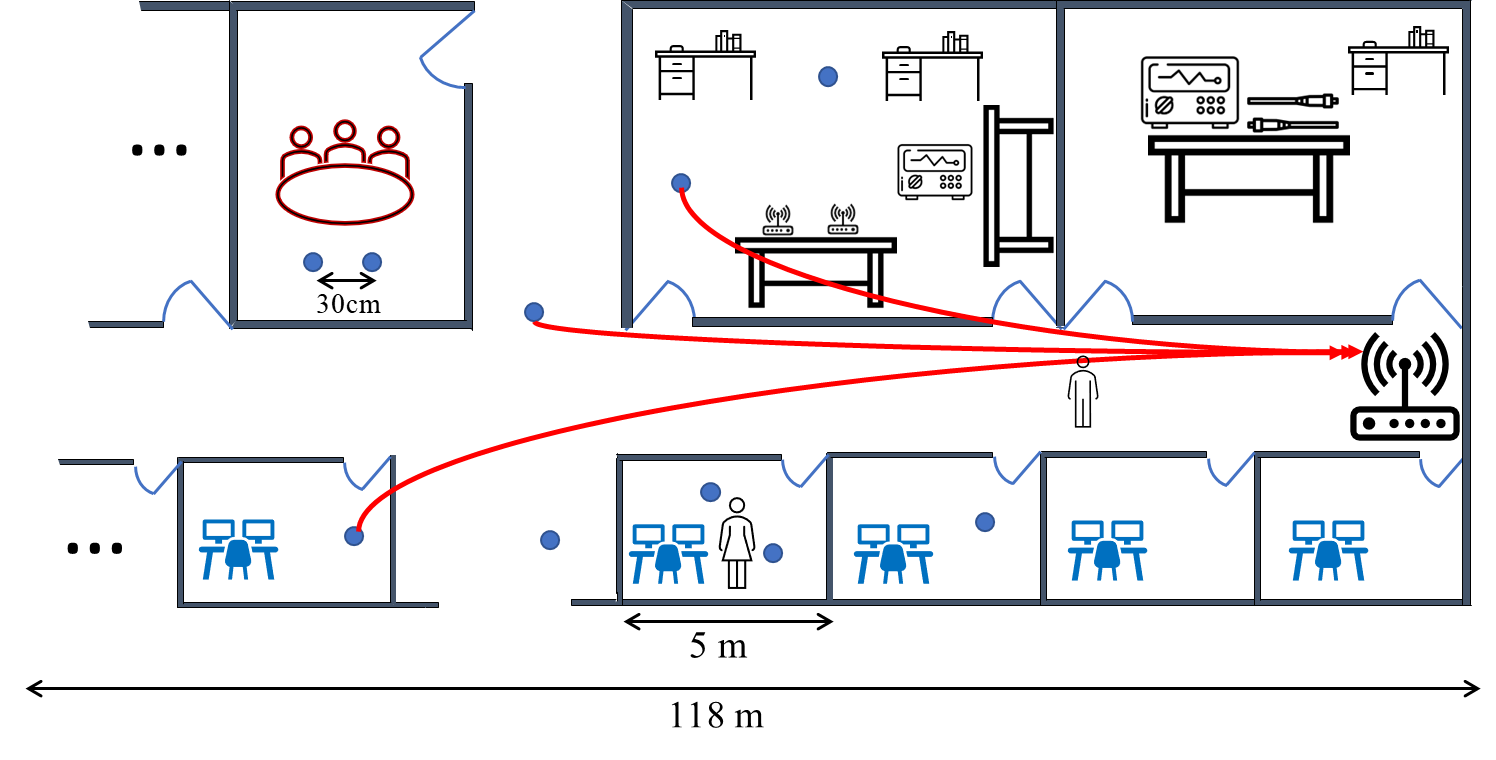 The CDF of max-to-achievable gain in presence oflocalization error
12
Conclusions
Beam coherence space is higher than the channel coherence space

The correlation between the beam radiation patterns of adjacent users is probabilistic in nature

Finger printing technique may enhance the received power but a gap to the maximum remains. It can be used for initial
13